Створення ментальних карт
Ментальна карта державної служби щастя
Колаж мрії як прообраз ментальної карти
Правильно сформульований колаж мрії
Правила створення ментальної карта за Тоні Бьюзеном:
Автор має написати на аркуші слово, яке є об'єктом дослідження.
Завжди використовуйте центральний образ;
Відвести від нього десять гілок. 
Біля кожної гілки треба написати асоціацію, яку викликає суб’єктивне бачення цього об’єкта. 
Необхідно  виділити значуще у потоці асоціацій;
Використовуйте зрозумілі графічні зображення, додайте об’єм малюнкам та словам;
Для оформлення центрального образа використовуйте не менше трьох кольорів;
Додайте індикатори руху для важливих подій;
Використовуйте тільки одне ключове слово на кожну гілку;
Розташуйте аркуш горизонтально та використовуйте печатні букви;
 Змінюйте розмір букв, малюнків і товщину ліній;
Створюйте малюнки за допомогою ліній інтелект-карти.
Приклад міні-ментальної карти:
Ментальна карта для складного об'єкта дослідження:
У цьому світі щасливі ті, для кого робота – це джерело задоволення.                 
      В.С. Черчилль
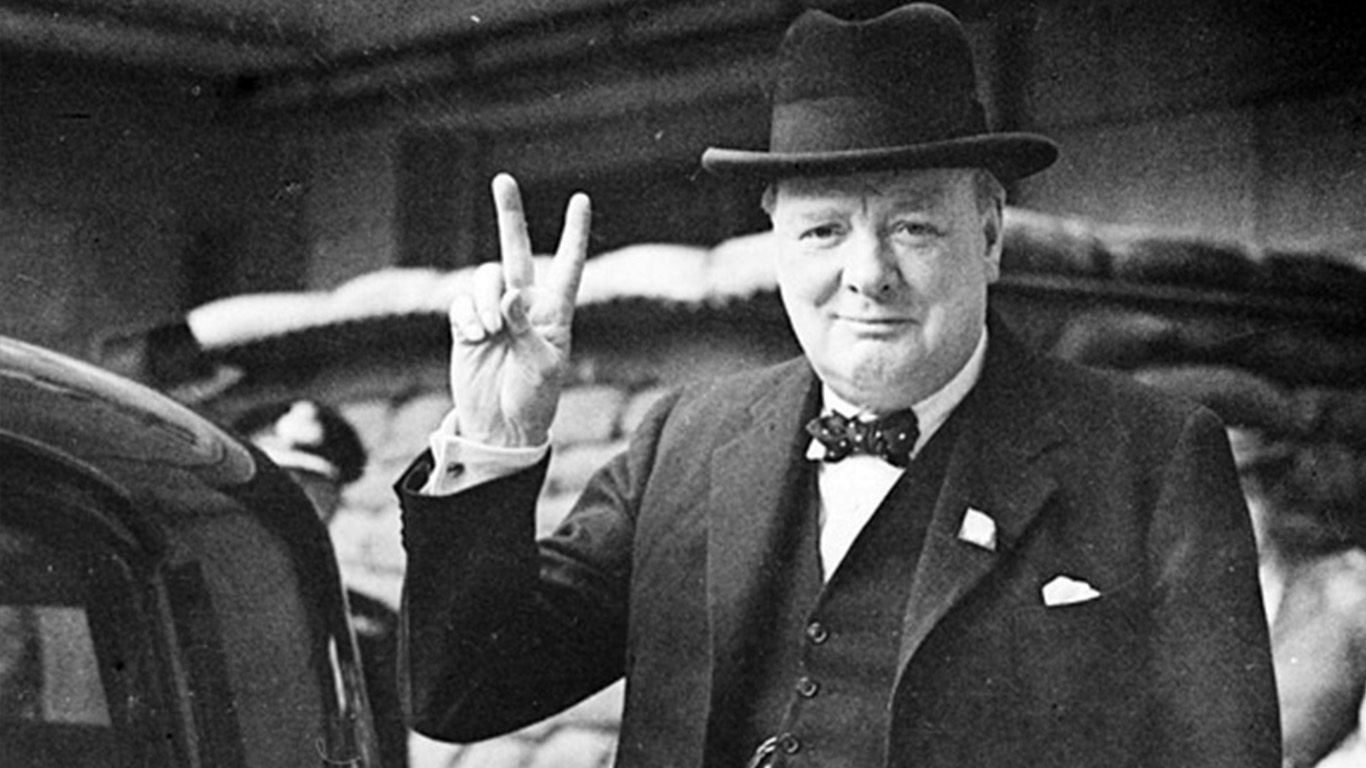 Управління щастя та покращення життя Херсонської ОДА
«В роботі облдержадміністрації, особистій роботі ми маємо спрямовувати кожен день на те, щоб робити якість життя людей кращою! Для нас це пілотний проект. Протягом 6 місяців ми досліджуватимемо ефективність роботи управління щастя та покращення якості життя» 

Губернатор Херсонської ОДА Юрій Гусєв. 


https://khoda.gov.ua/jur%D1%96j-gus%D1%94v-predstaviv-novu-strukturu-oda
Допоможіть Юрію Гусєву:
Намалюйте ментальну карту для управління щастя та покращення життя Херсонської ОДА